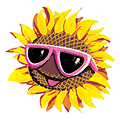 Kõnearenduslik  esitlus  ansambel  Meie Mees  laulu  „Taadi vahva Farm“ saatel
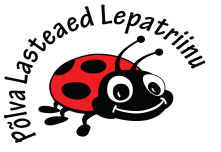 logopeed    Helve Kukk
uuendatud 2019
1
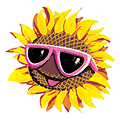 Laps õpib kuulama laulusõnu
Treenib sõnamälu.
Laps tuletab meelde koduloomade nimetusi
Lauseõpetuses: õpib etteantud lausemalli täiendama
Võimaldab teha hääldusharjutusi - loomahääled.
Juhendaja lülitab kolmanda slaidi juures laulu käima, slaidide vahetamiseks jälgib lauluteksti. 
Pildid ja slaidid vahetuvad hiireklikkidega- esitluse näitamine nõuab juhendajalt tähelepanu ja põhjalikku eeltööd 
 
Vahendid: väljaprinditud pilt esitluse lisas
väikesed markerkleepsud/nööpid vms.
Värvipliiatsid töölehe värvimimiseks .
2
HAKKAME LAULU KUULAMA  !
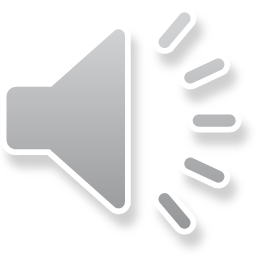 KUULA HOOLEAGA LAULU SÕNU, 
JÄTA MEELDE MIS LOOMAD TAADI FARMIS ELAVAD !
3
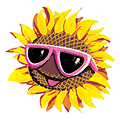 amuu
ARVA ÄRA, KES ELAB TAADI VAHVAS FARMIS ?
4
AMUU
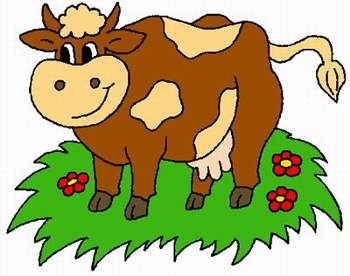 5
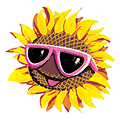 ARVA ÄRA, KES ELAB VEEL TAADI VAHVAS  FARMIS ?
Kva-ka-kaaa
6
KvA-KvA-KAA
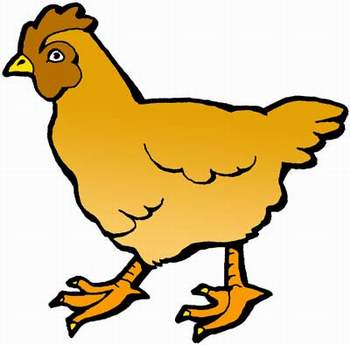 7
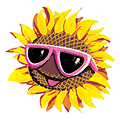 ARVA ÄRA, KES ELAB VEEL TAADI VAHVAS FARMIS ?
Mää mää-mää
8
MÄÄ
MÄÄ-MÄÄ
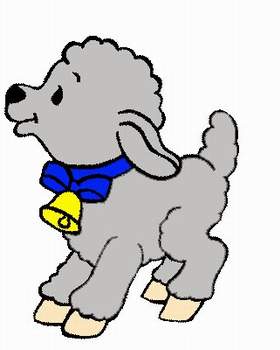 Mää mää-mää
9
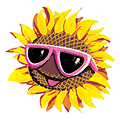 ARVA ÄRA, KES ELAB VEEL TAADI VAHVAS FARMIS ?
Au-au-auu
10
AU-AU-AUU
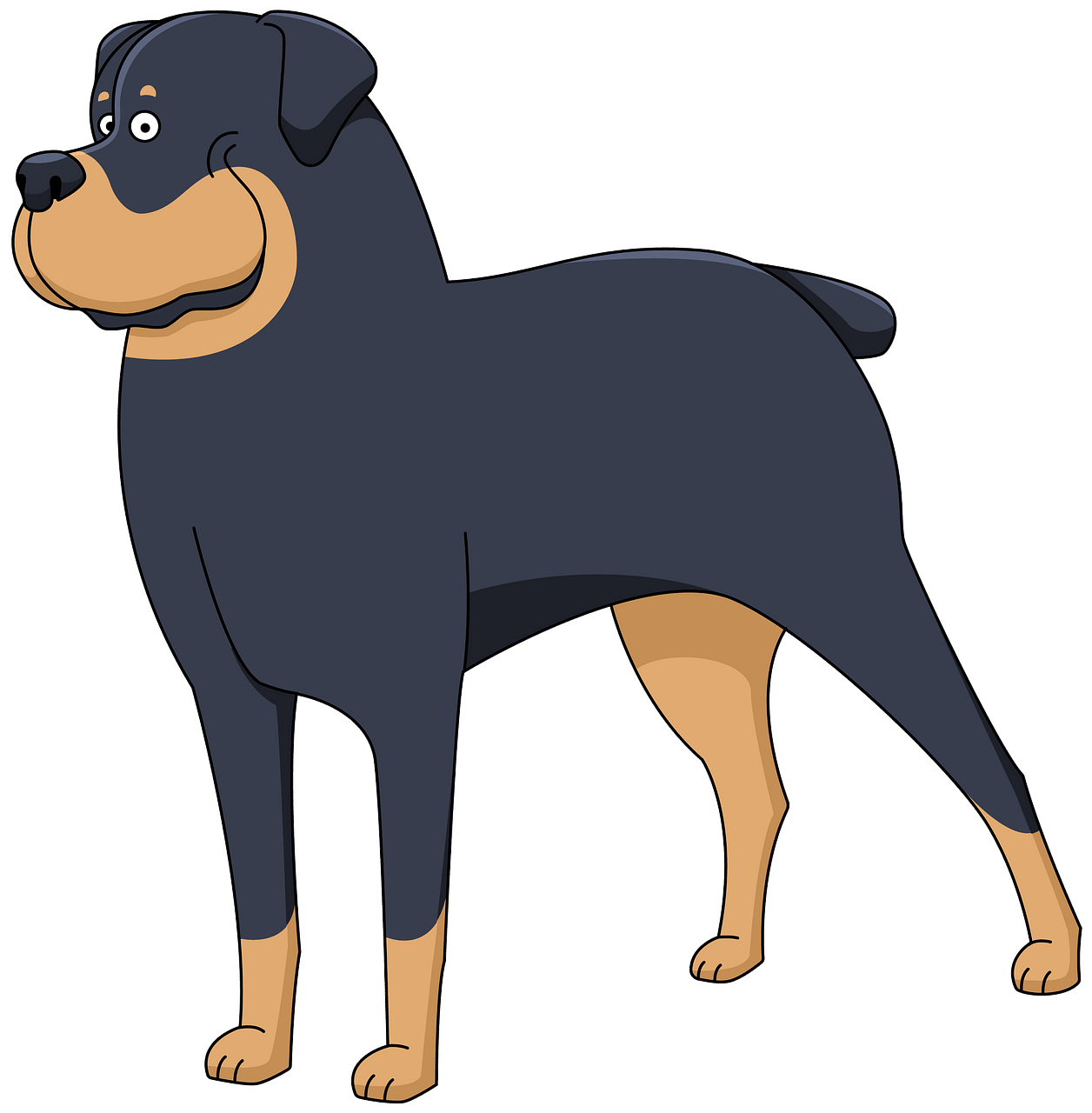 11
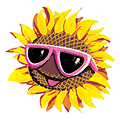 ARVA ÄRA, KES ELAB VEEL TAADI VAHVAS FARMIS ?
ioahh-haa
12
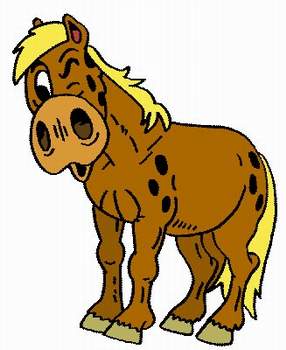 IoAH - HAA
13
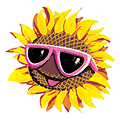 OO, 	
MAALE NÜÜD  KÕIK  !
MAALE NÜÜD KÕIK  !
LINNA ÕHK ON SUITSUST KARM ! 
MAALE NÜÜD  KÕIK !
MAALE NÜÜD KÕIK!
OOTAB TAADI VAHVA FARM  !
14
Siin kuula laul lõpuni !
KUULA  veelkord LAULU
KES NEIST LOOMADEST ELASID TAADI VAHVAS  FARMIS ?
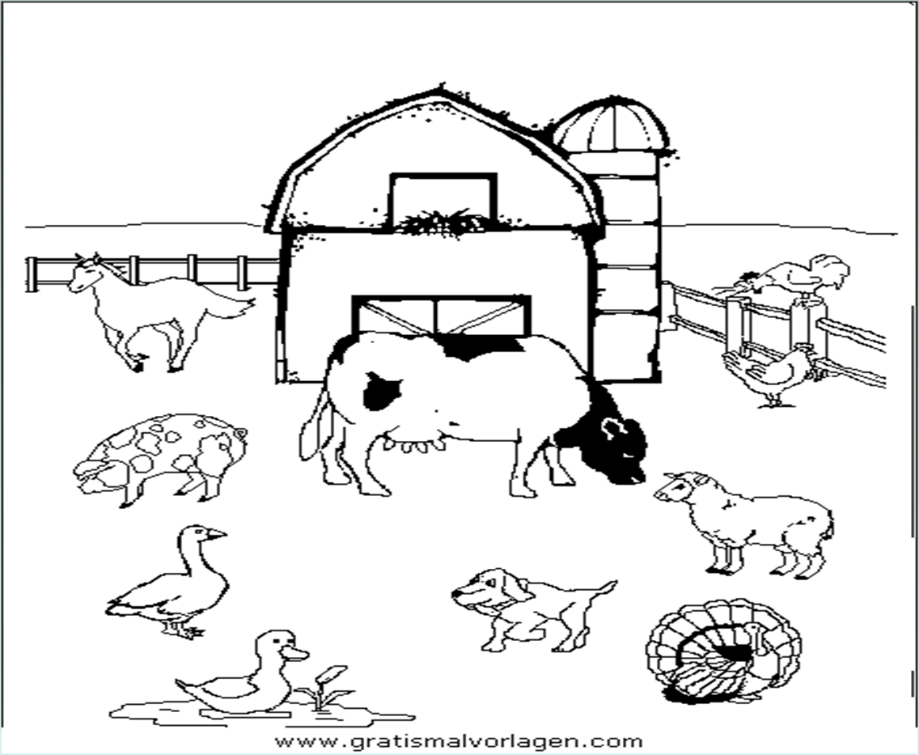 Lastel on ees töölehed (vt.lisa), pane looma, kelle nimetust kuuled juurde  kleeps.
Värvi taadi farmis elavad loomad
Kleebi looma sõna-häälitsusekaart  õige  looma juurde ( oleneb lapse oskusest)
15
MOODUSTA LAUSEID !
TAGASI,  ALGUSESSE !
......... ....  EI  ELA  TAADI  VAHVAS  FARMIS.
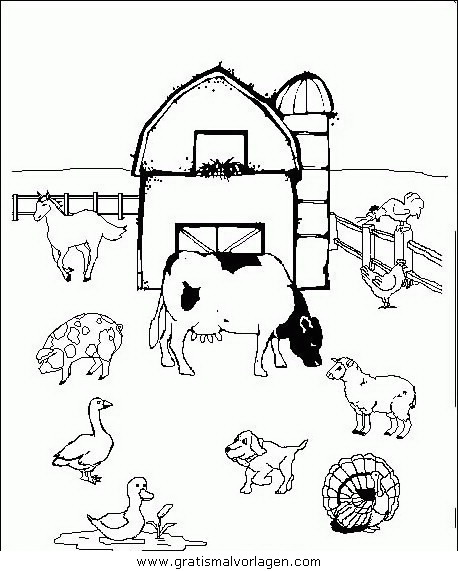 16
......... ....   ELAS  TAADI  VAHVAS  FARMIS  .
OO,  JEEE !
Meie Mees – “Taadi Vahva Farm “
http://www.gratismalvorlagen.com/tiere/tiere_bauerhof.php
http://www.partnersinrhyme.com/pir/PIRsfx.shtml
https://creazilla.com/nodes/6399-rottweiler-clipart
logopeed    Helve Kukk
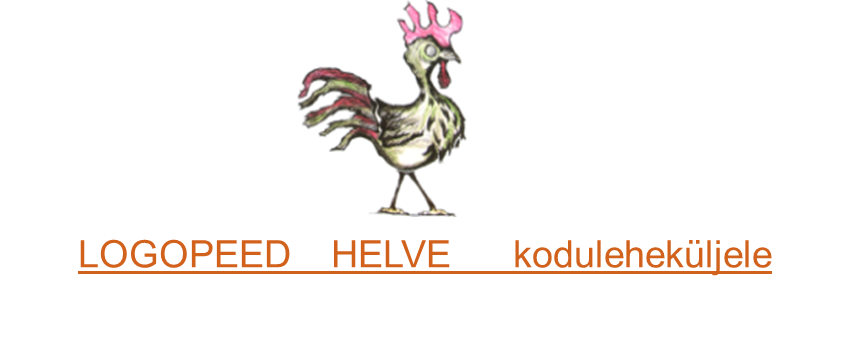 LISA 1
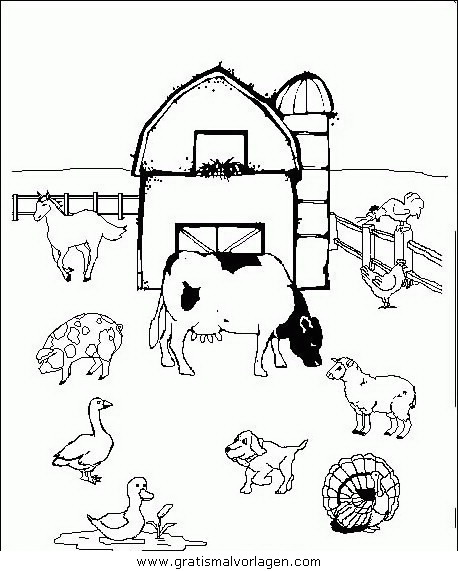 19
LISA 2
20